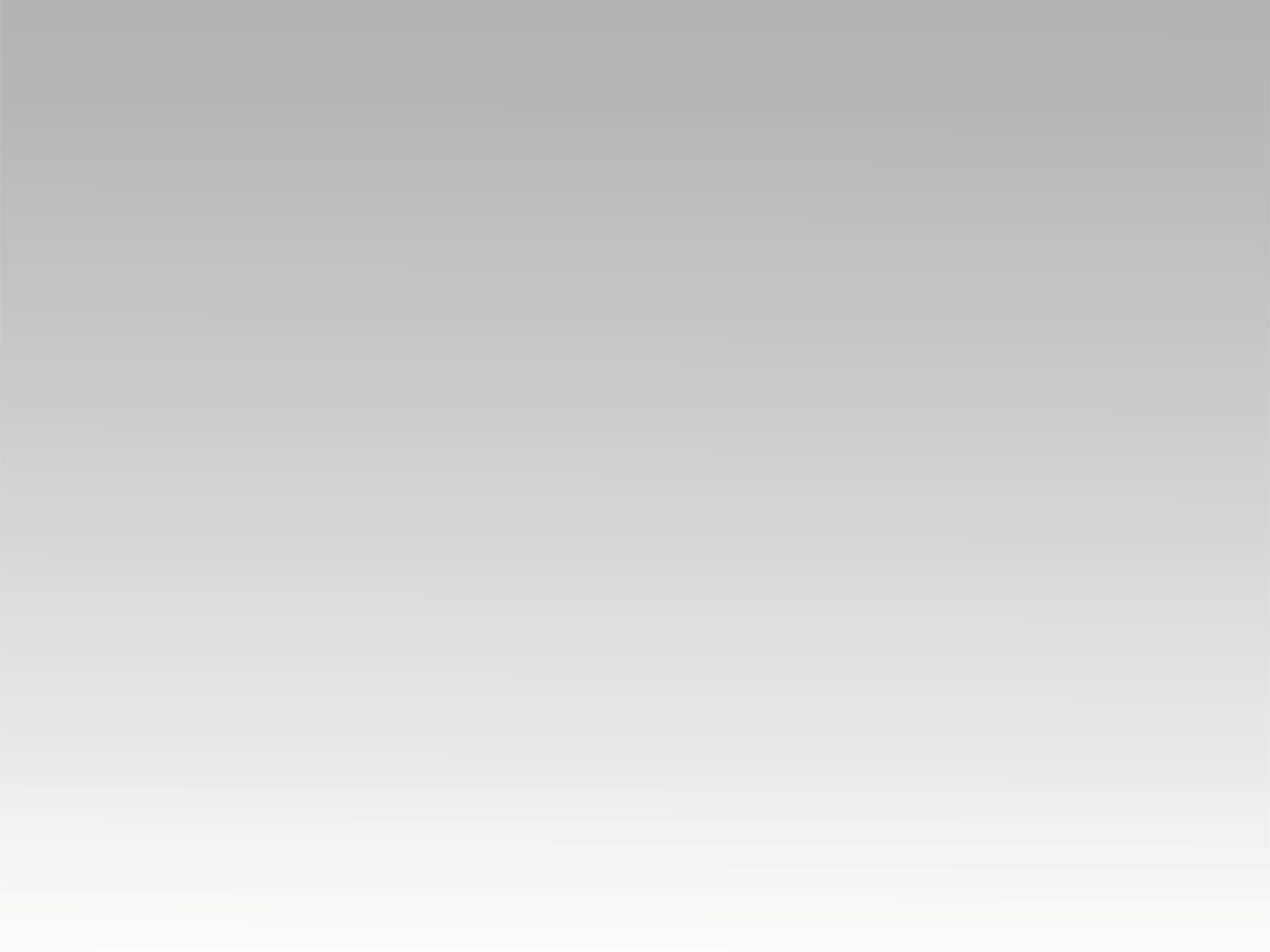 ترنمية 
تسبيح لملك الأرض
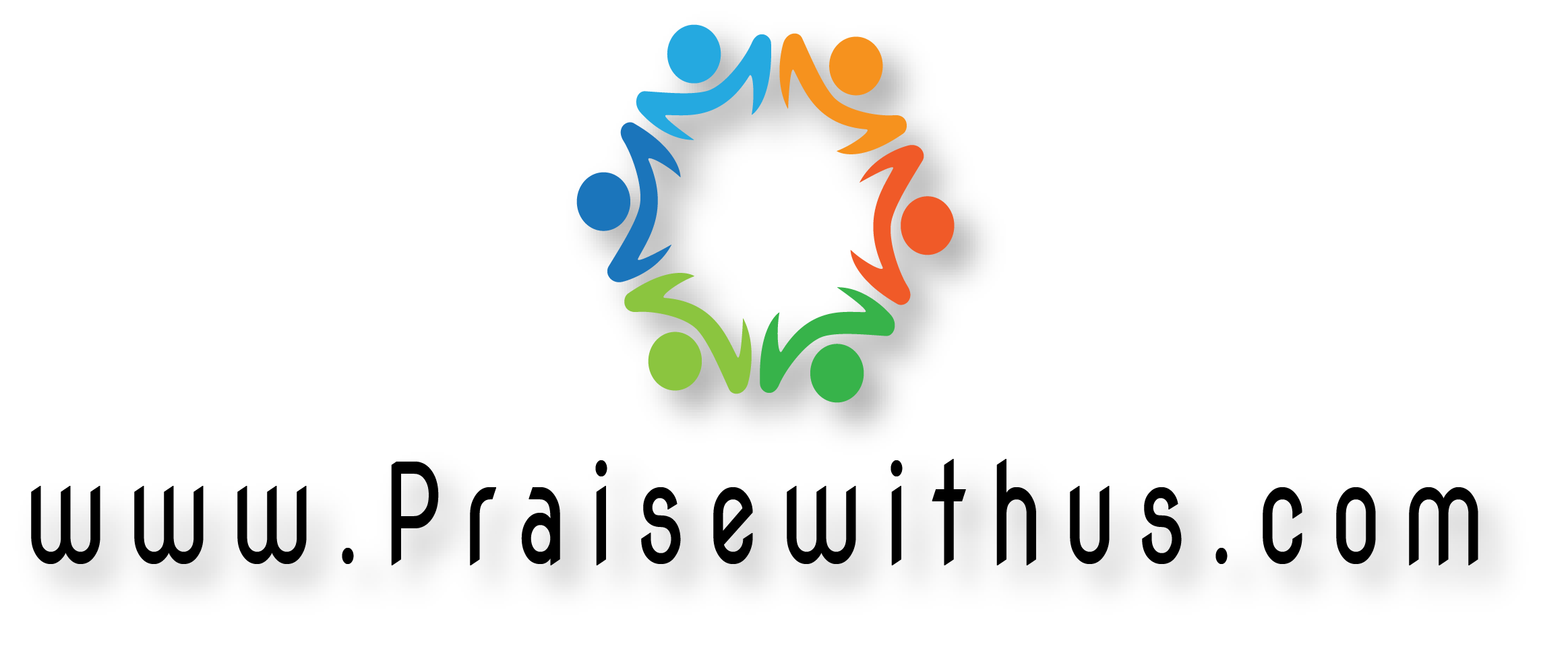 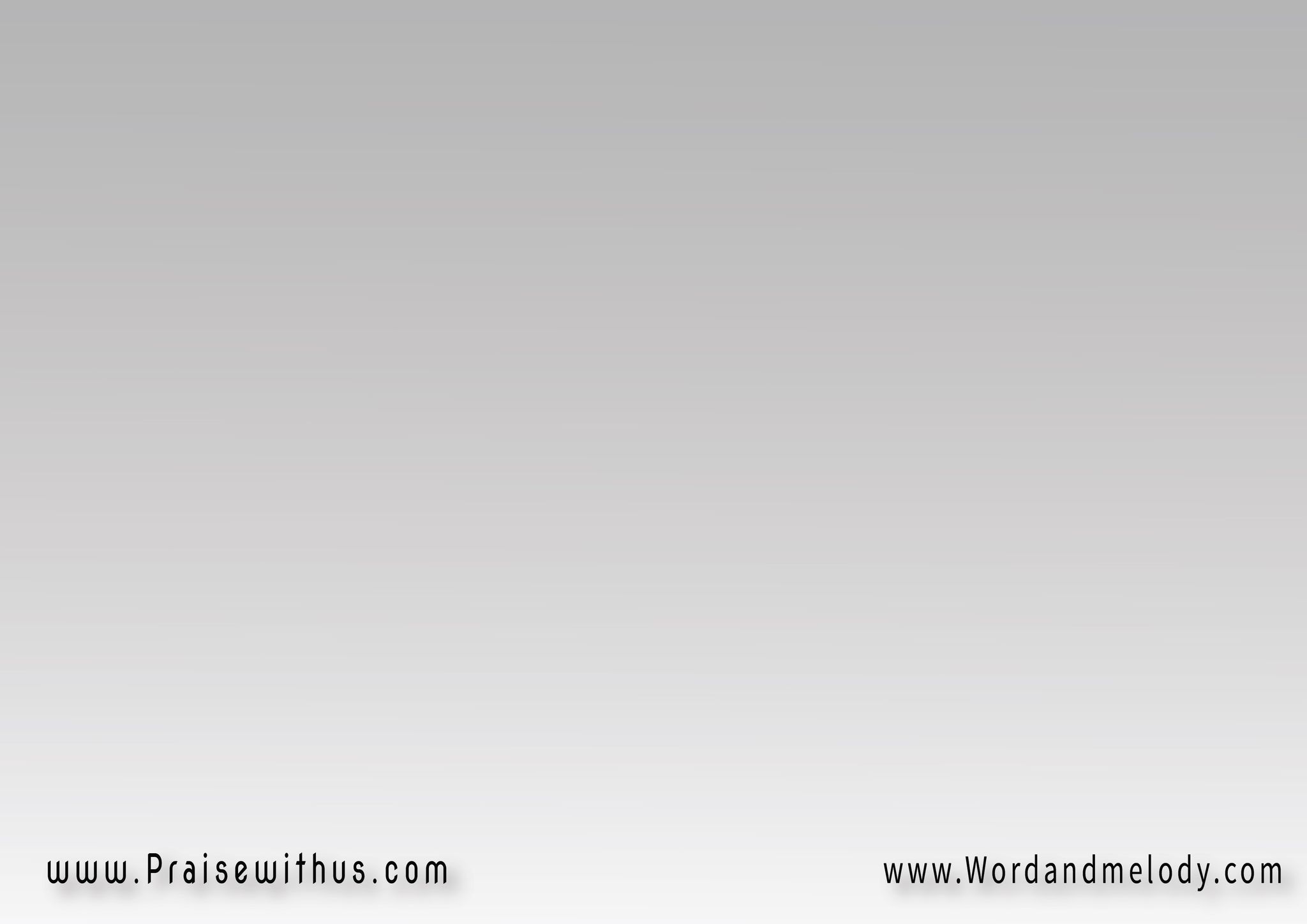 تسبيح لملك الأرضونار ماتنطفيشيكسر قيود الموتلقلوب ترجع تعيش
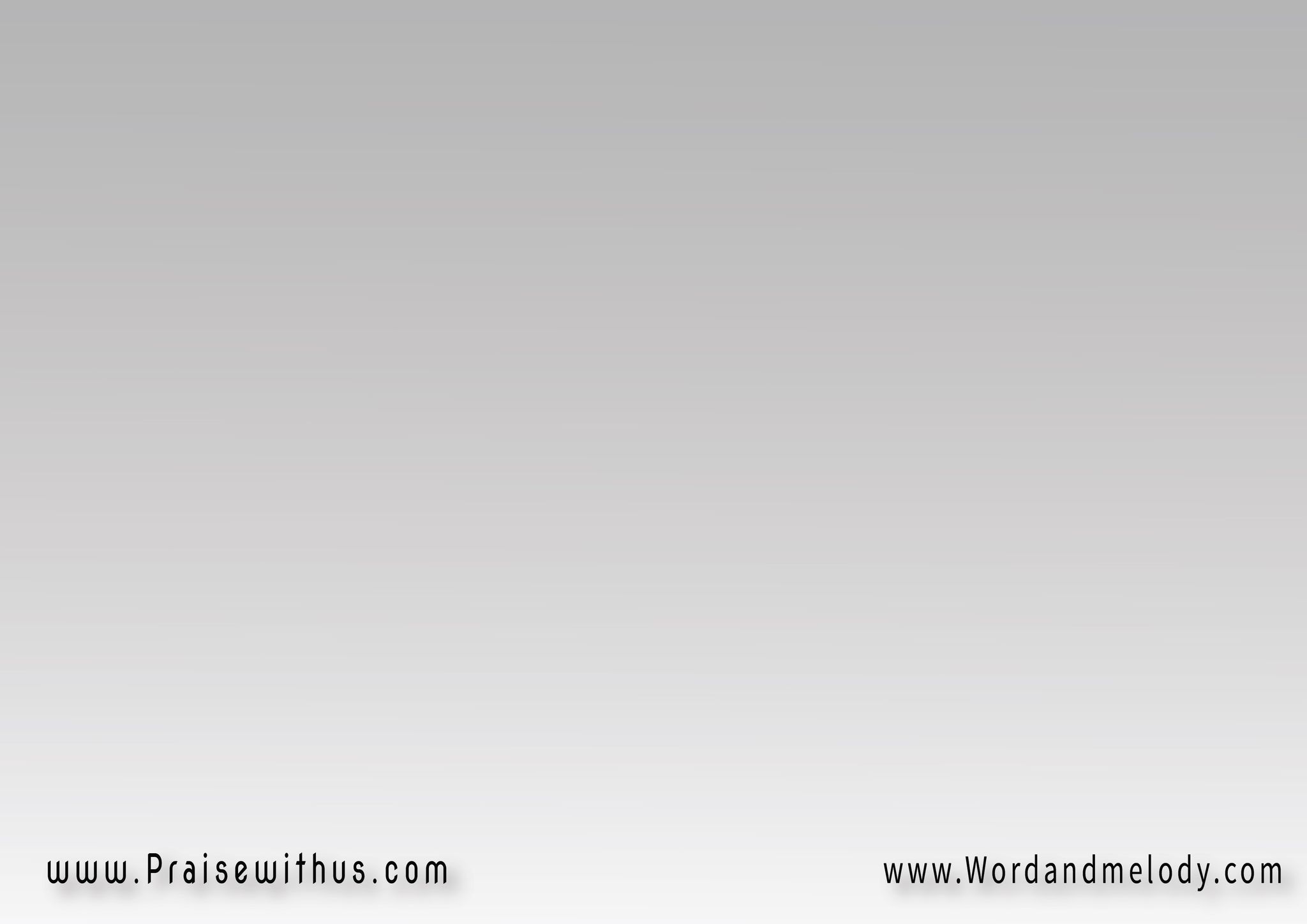 1- 
تفرد ع المية شبكةرغم الريح الغضبانةتيجي وتزيد البركةوترد النفوس شبعانة
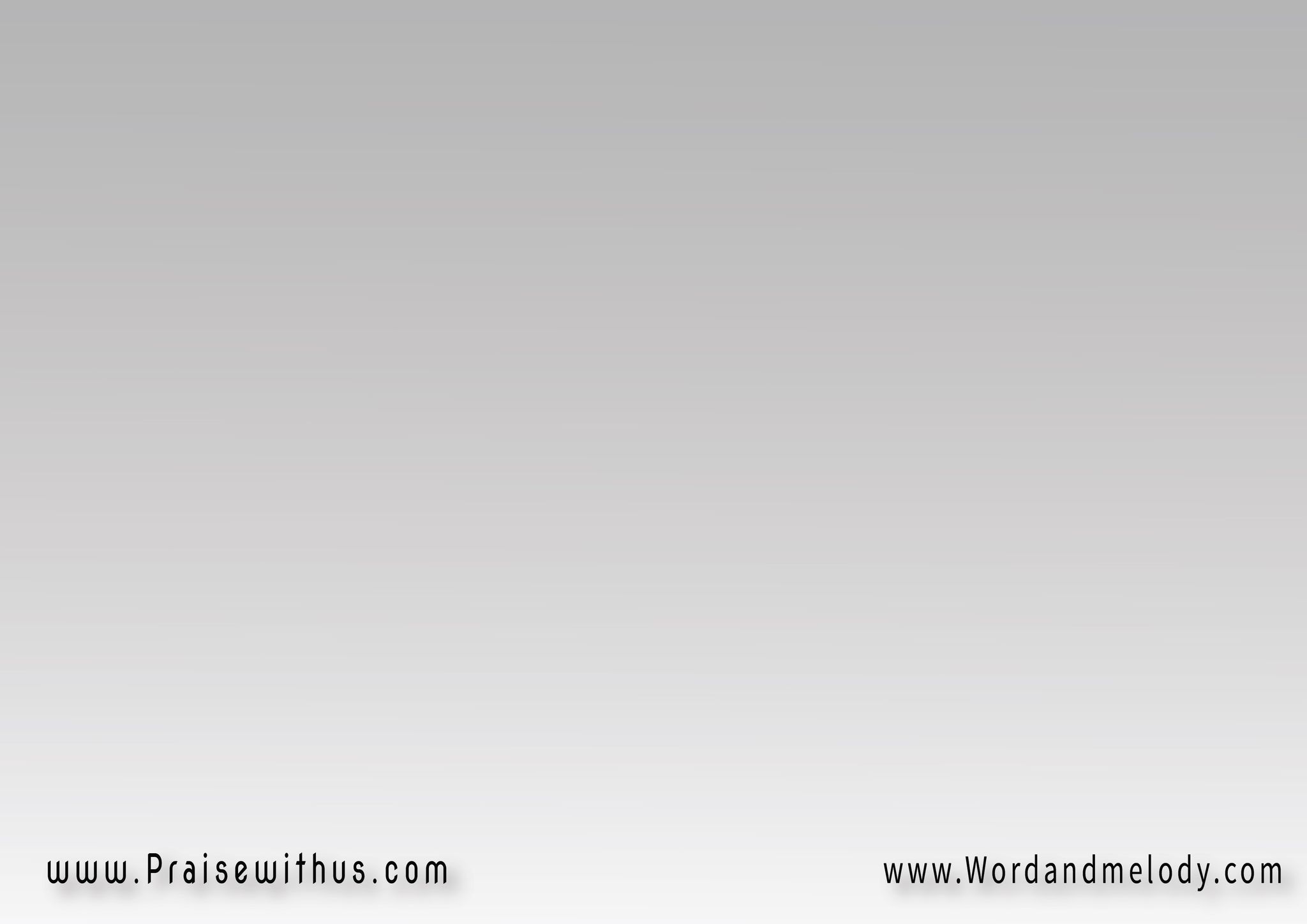 تسبيح لملك الأرضونار ماتنطفيشيكسر قيود الموتلقلوب ترجع تعيش
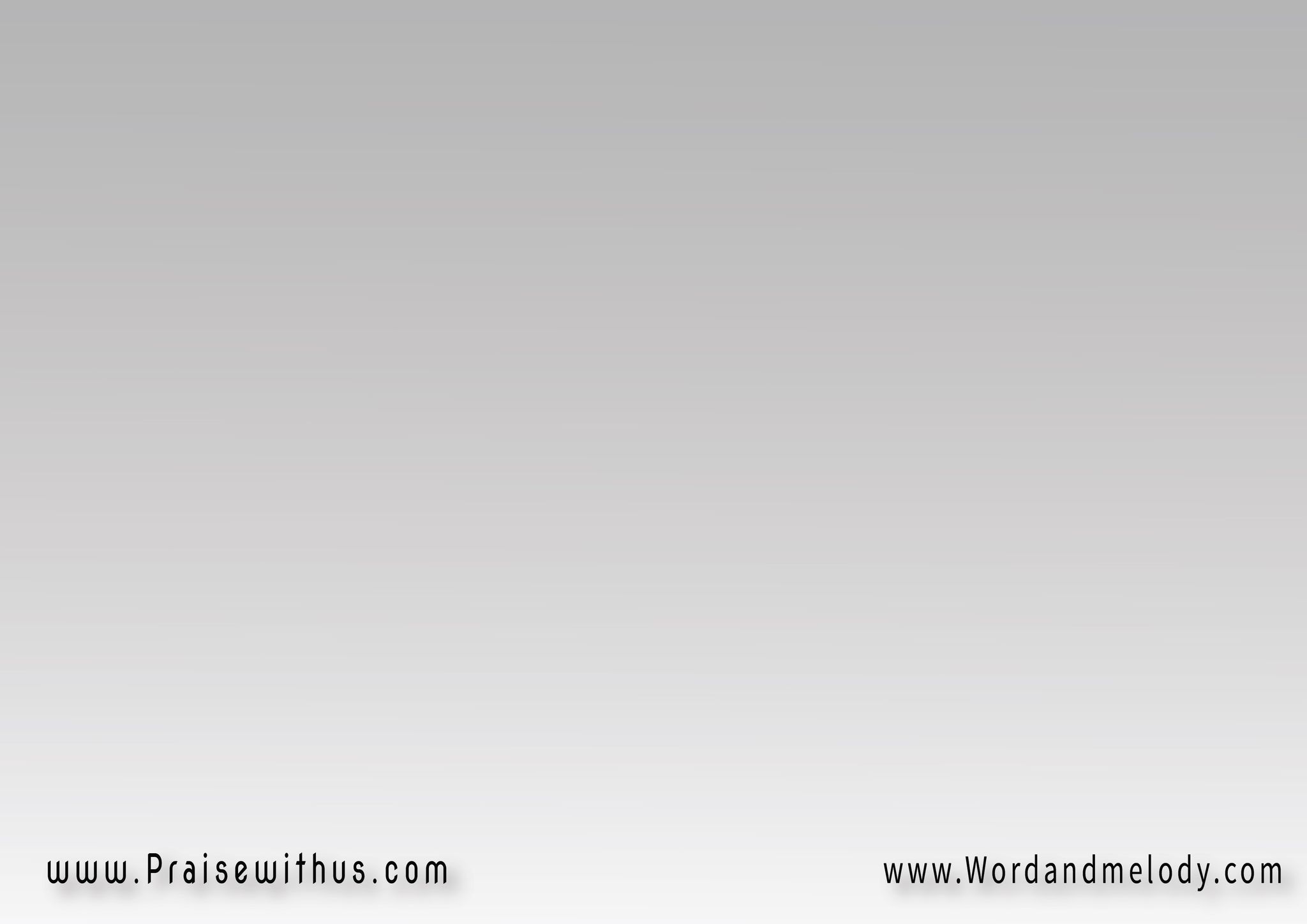 2- 
يسكب للعطشان ميةوالأرض الناشفة سيوللمسة إيدك حريةبتخفف الحمول
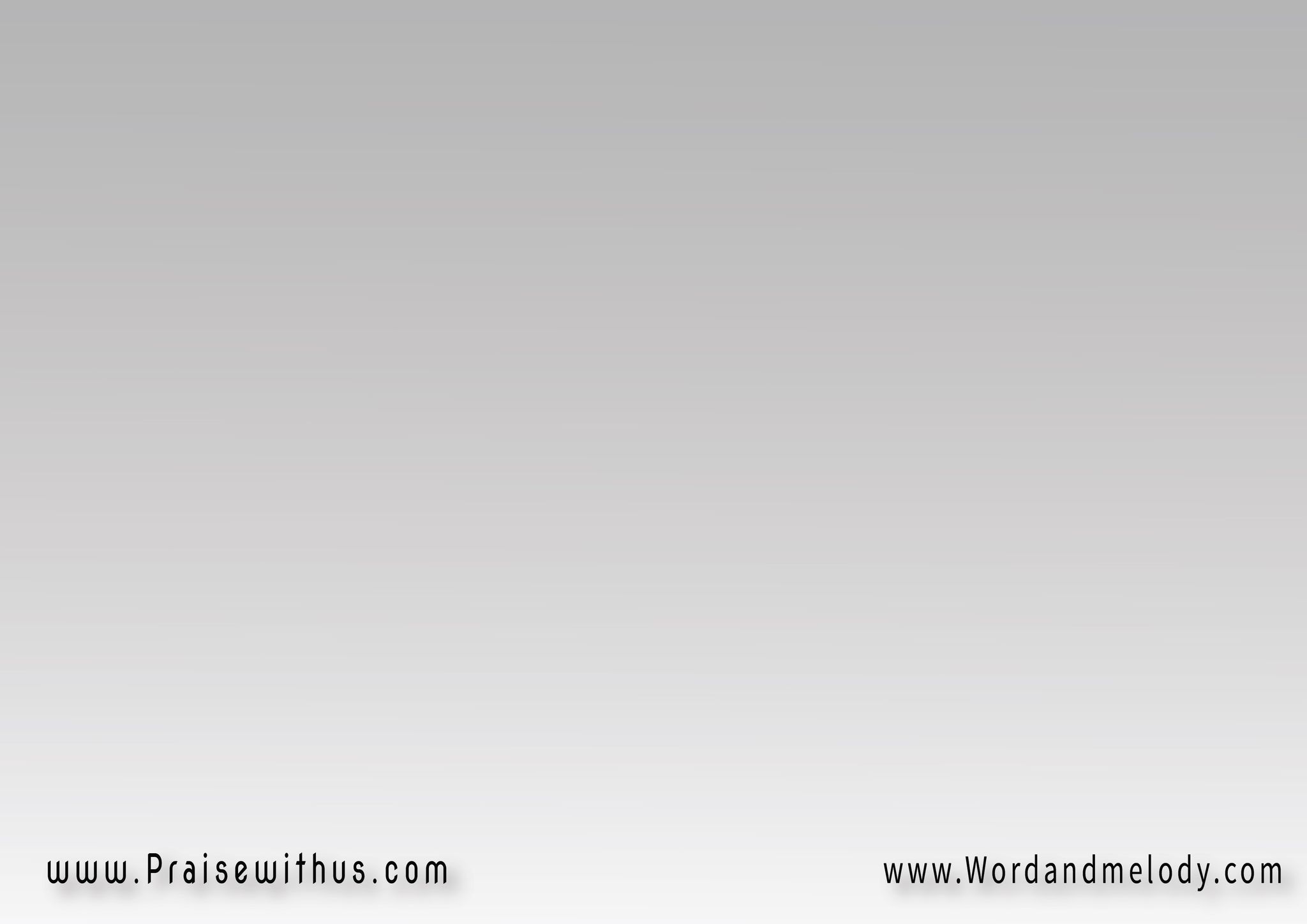 تسبيح لملك الأرضونار ماتنطفيشيكسر قيود الموتلقلوب ترجع تعيش
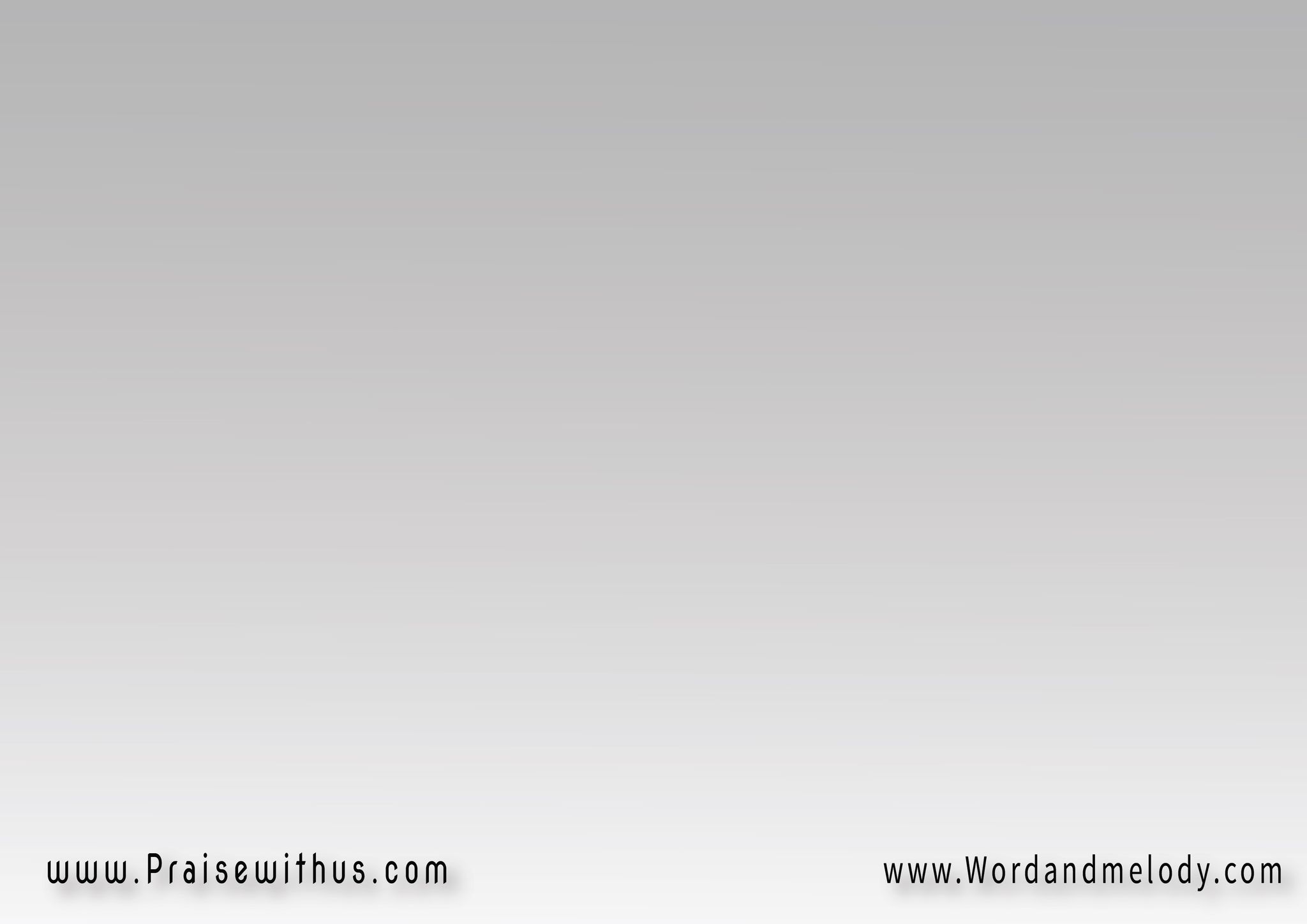 3- 
عندك سلطان يحققأحلام الشعب فيكورايات ألوف تصدقالقوة اللي ف ايديك
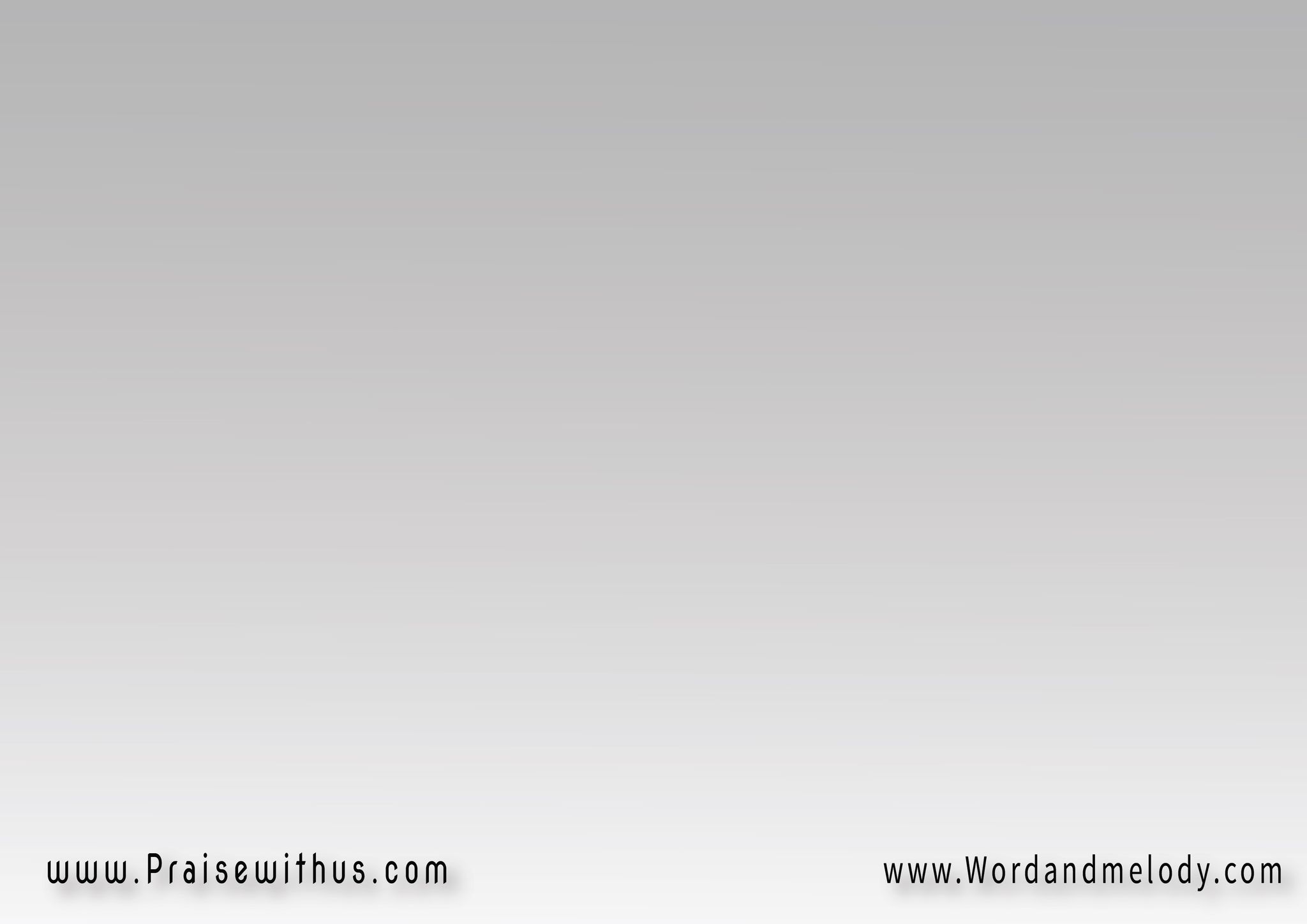 تسبيح لملك الأرضونار ماتنطفيشيكسر قيود الموتلقلوب ترجع تعيش
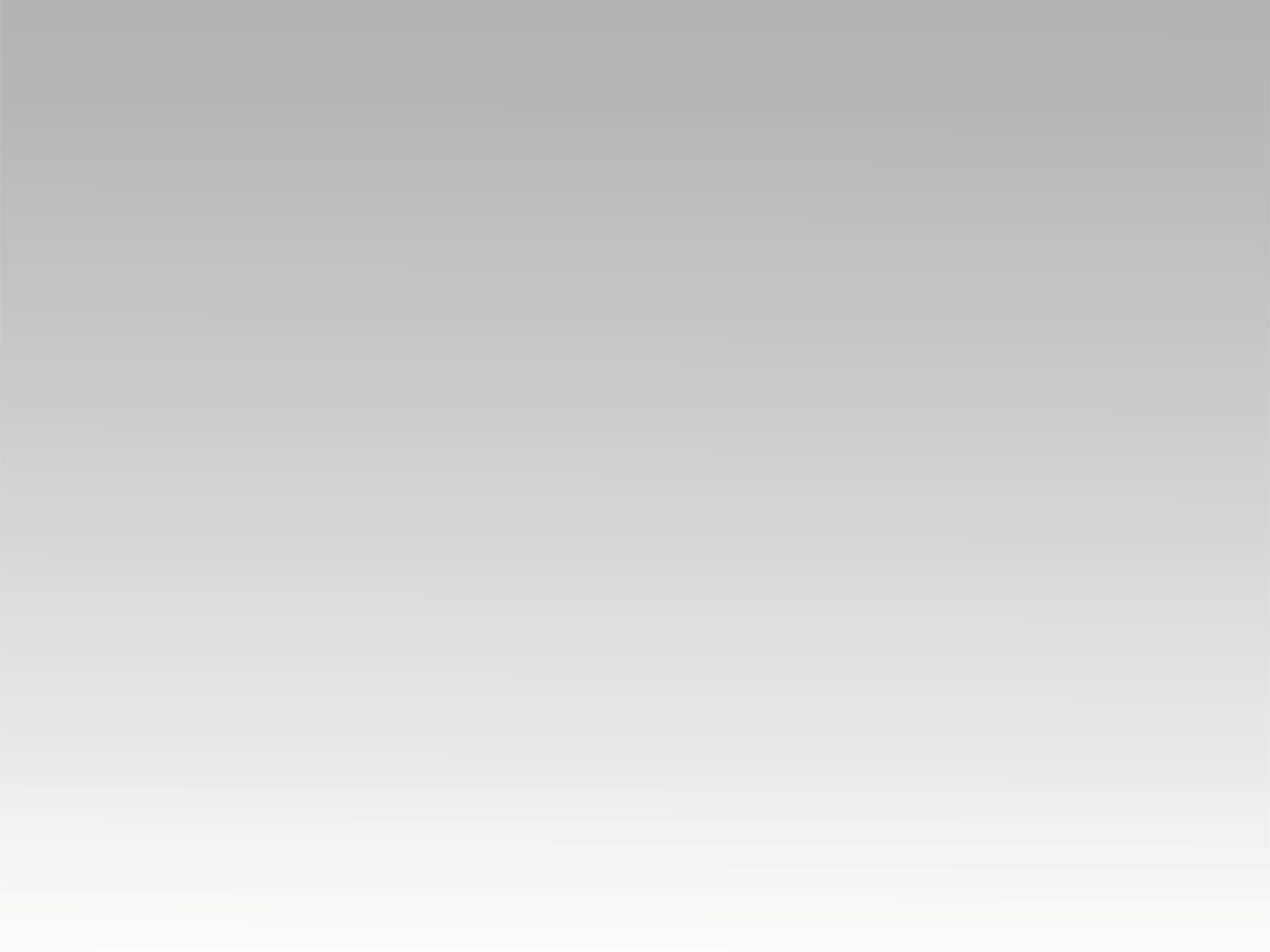 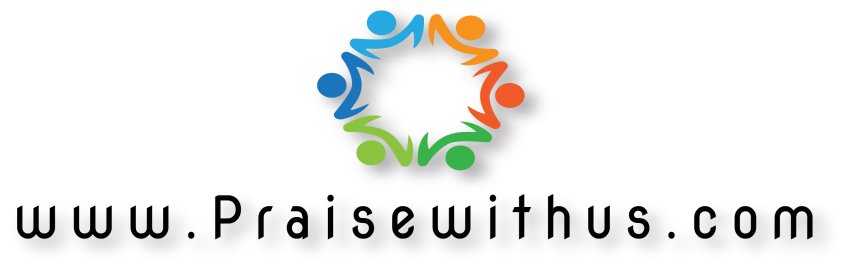